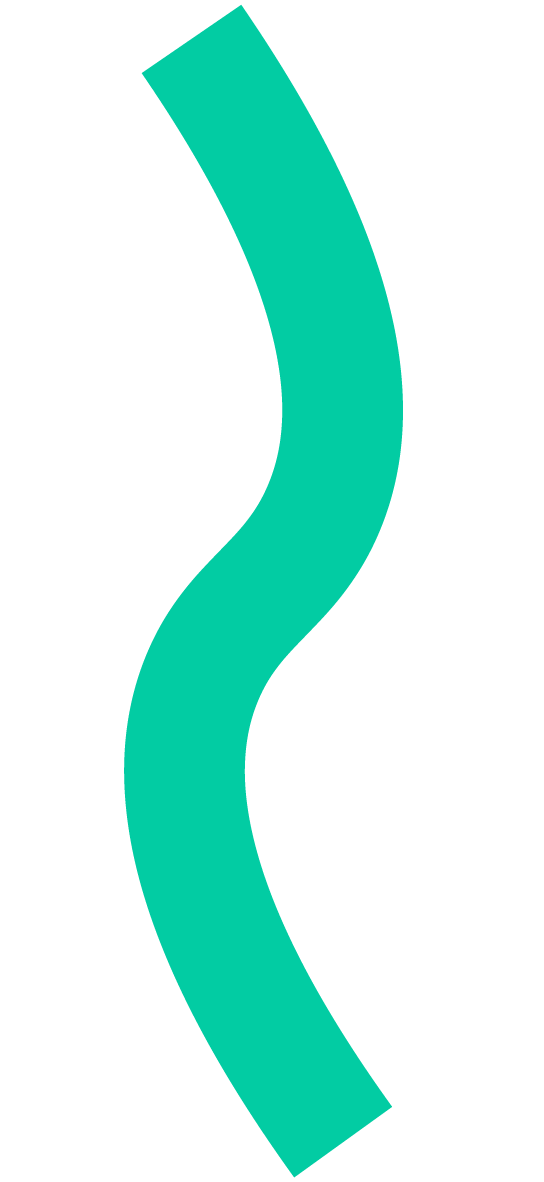 P2: Learning Outcomes
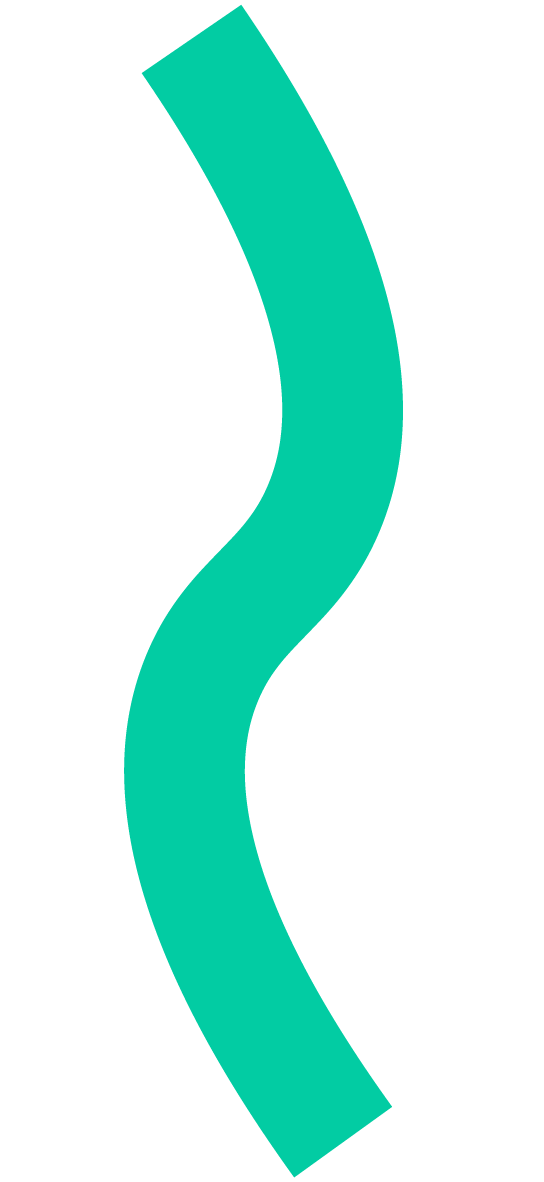 Programme Structure
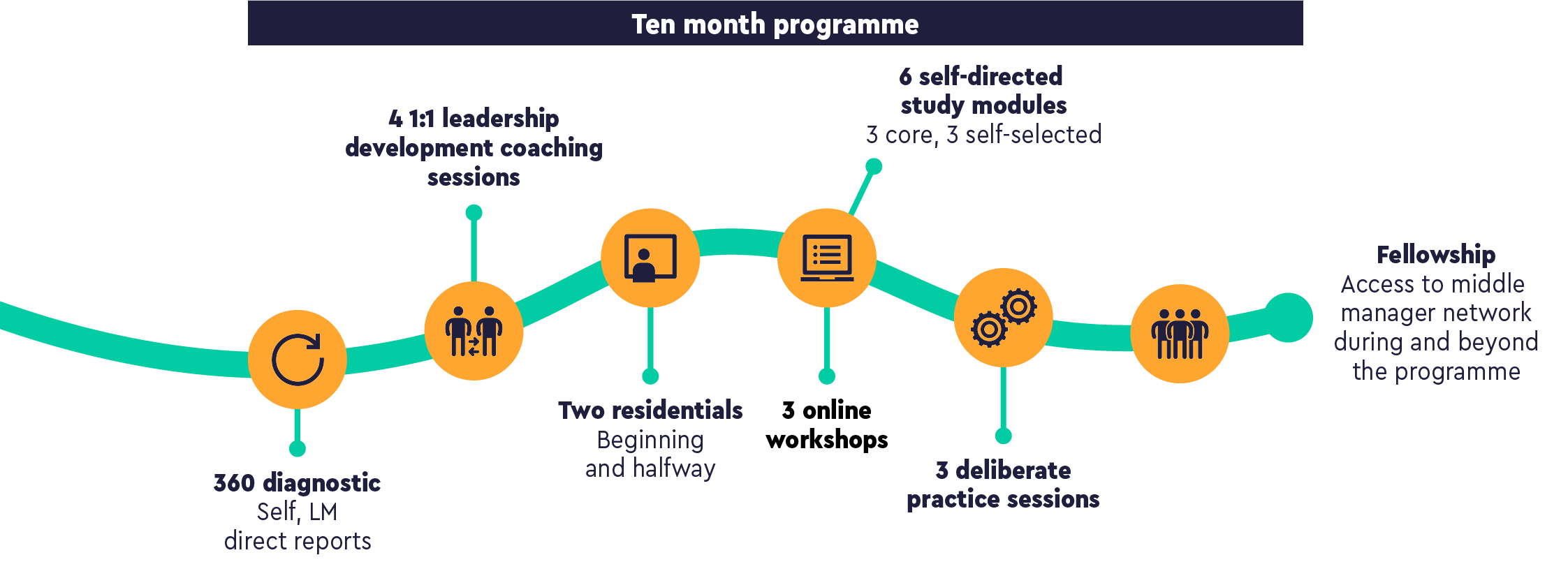 [Speaker Notes: Share the learning outcomes for the session and the links to Leadership Capabilities – let us know if you need support or more information for this.

Alongside this ‘Warm the Context’ – share the following:
Purpose: What do you want their key takeaway to be?
Impact: How will the session develop leadership practice – and how could it impact on their teams and children and families?
Awareness: What context are you aware of? E.g. different LA contexts, different levels of previous training on this area etc.]
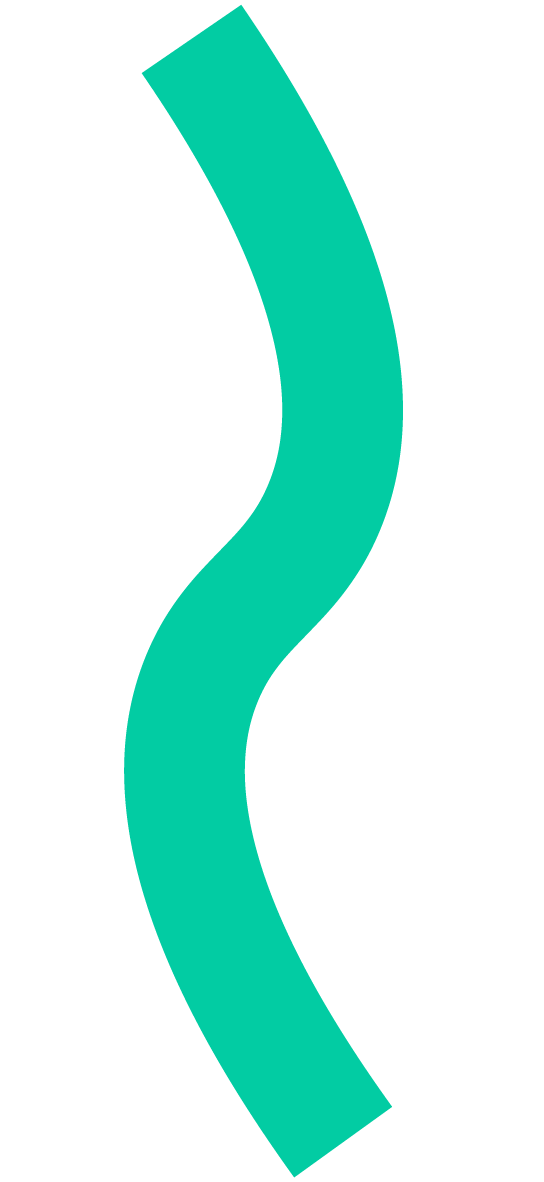 Programme Structure
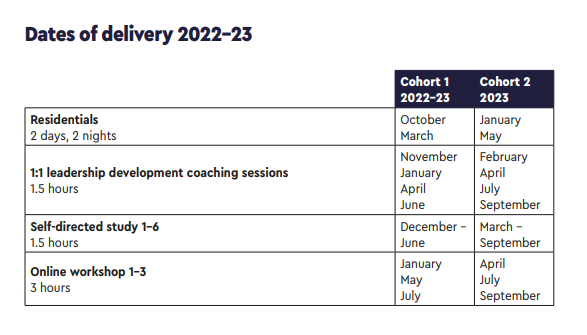 Session: Values and motivation
Learning outcomes: 
Identify personal values - moving them from professing words to practising behaviours. 
Learn how values operate in our professional lives and in our connections with children and families
Reflect on the behaviours that support the values, so you can learn to recognise when you are acting from a place of congruence and when you are not. 
Share and learn from others about their values and drivers to build relationships as a cohort and come away with an action for using this at work.

Session: Let’s think and talk about racism
Learning outcomes:
To reflect on why an anti-oppressive and anti-discriminatory culture is central to Social Work 
Review the importance of taking an intersectional approach in conversations around diversity and inclusion 
To secure an understanding of anti-racism through knowledge of white privilege, unconscious bias and microaggressions, in order to identify these 
To learn about and reflect on strategies to challenge racism and create more inclusive practices.

Session: Building team resilience
Learning outcomes:
To share experience and expertise regarding building individual and team resilience.
To introduce you to frameworks that build understanding of the topic and can be a resource in TM role
To identify next steps in your TM role in relation to building resilient teams

Session: Practising courageous conversations
Learning outcomes:
Using the 5 part assert model, have the opportunity to deliberately practise a difficult conversation you may need to have with a colleague, direct report or manager. Get feedback on this from the facilitator and colleagues.
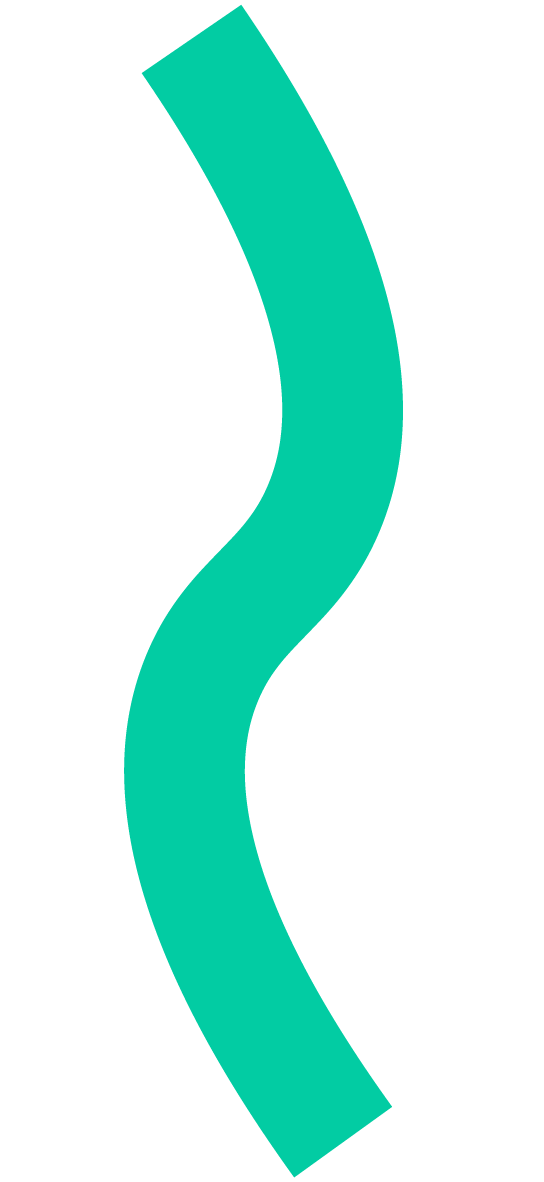 Residential 1
Theme: Leading from the middle
[Speaker Notes: Edit or delete as needed 
Select this slide when teaching on line]
Session: Influencing and Inspiring 
Learning outcomes: 
Hear the experiences of social care leaders.
Explore influencing models as change management framework.
Understand approaches to influencing in social care system.
Recognise why influencing is important to improving lives of families and children.
Understand better how context can affect approaches to influencing.

Session: Maximising multi-agency partnerships 
Learning outcomes: 
To explore how to maximise relationships with multi-agency partners.
Have an appreciation of others' logic and practices.
To consider ways in which we use our power within the context of multi-agency working.
To explore how Communication and CMM theory can help in your individual context.

Session: The Fellowship
Learning outcomes: 
Learn about the Fellowship and what is available to support your continued leadership journey. 
Network with colleagues you may not have met before

Session: Connecting with difference: neurodiversity in social work
Learning outcomes:
Achieve awareness of key terms in relation to neurodiversity
Develop understanding of different aspects of neurodivergence, and how that may impact on learning, practice and employment
Begin to explore ways to develop your anti-oppressive practice and allyship with your neurodivergent colleagues and service users
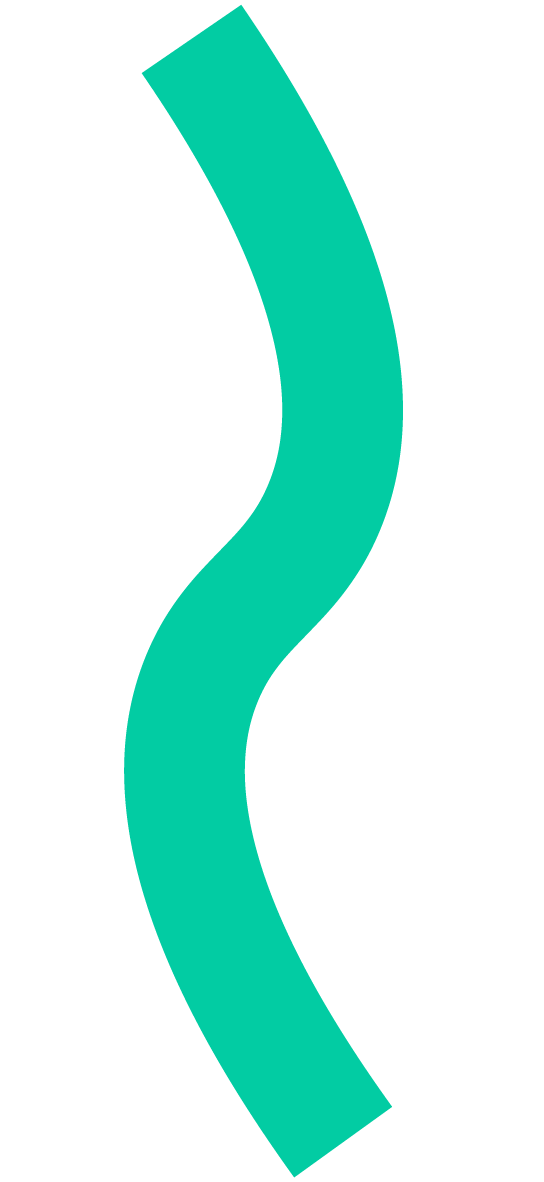 Residential 2
Theme: Our collective power – revising to ‘making change’
[Speaker Notes: Edit or delete as needed 
Select this slide when teaching on line]
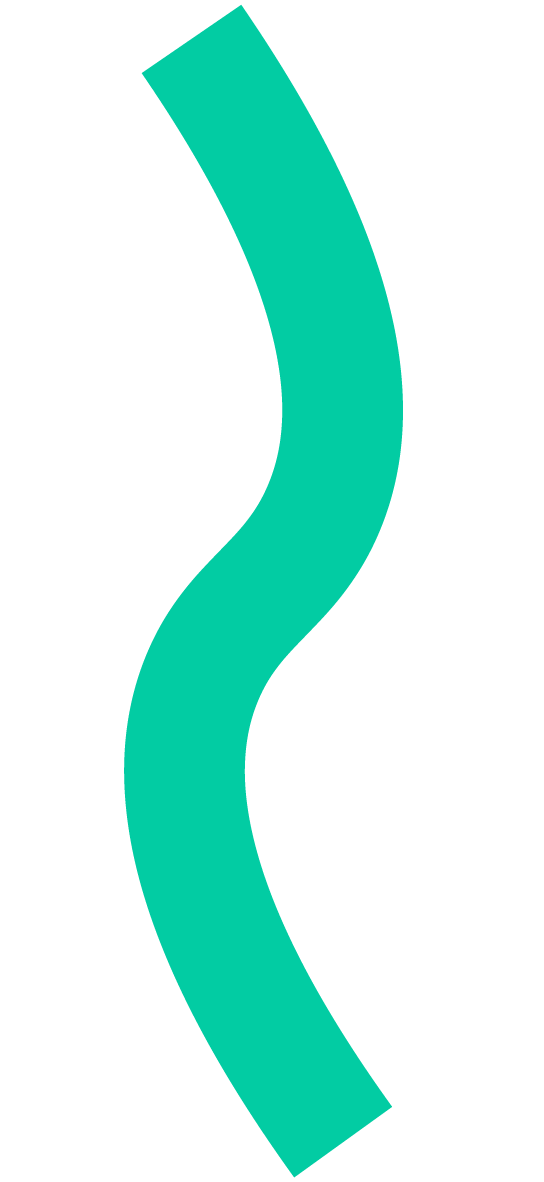 R2 continued...
Session: Group supervision
Learning outcomes: 
Deepen understanding of practice shaping function of supervision and leadership role within your organisation.
Expand your knowledge of the key domains of group supervision and relationship with direct practice.
Practice skills in structured group supervision forum to improve quality of supervisory practice.

Session: Expert by experience: the Daisy chain
Learning outcomes: 
An interactive performance where Leaders have the opportunity to hear a creative exploration of a Care Leavers experience – the performance is framed around a review of the care system.
Theme: Our collective power – revising to ‘making change’
[Speaker Notes: Edit or delete as needed 
Select this slide when teaching on line]
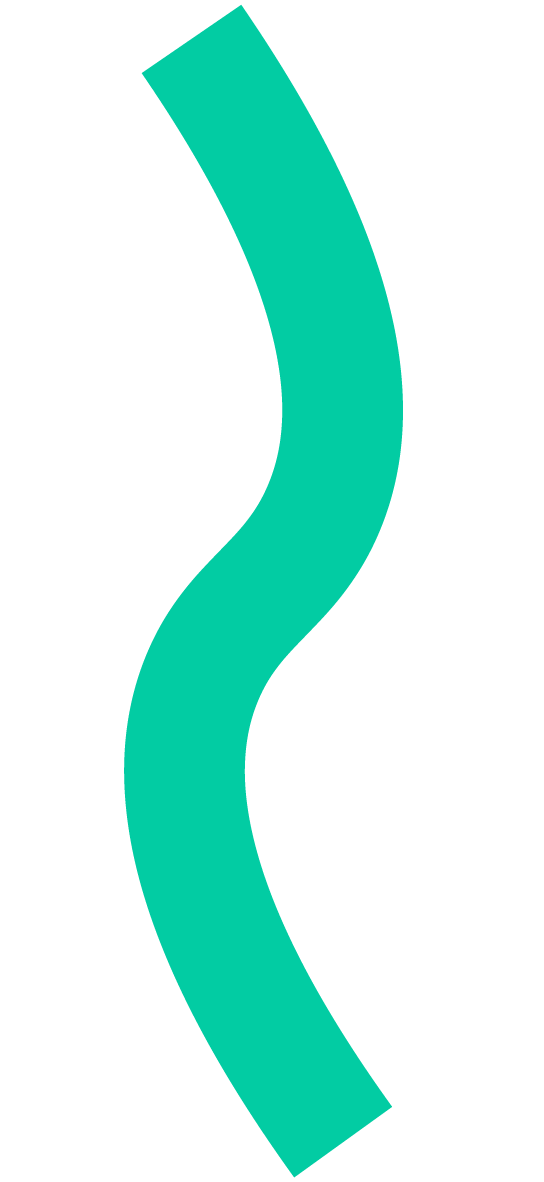 Workshop Modules
Workshop 1: Exploring methods to critique evidence
By the end of this workship, leaders will be able to:
Understand the strengths and challenges of using research evidence. 
Understand why it is important to critique research evidence.
Be able to evaluate different types of evidence for their relevance and trustworthiness and apply the evidence to a practical task.
Know how to appraise the quality of research evidence.
Have had a chance to apply the learning in practice. 

Workshop 2: Making good Judgements 
By the end of this workshop, leaders will be able to:
Have reflected on their individual skills of good judgement and decision-making (including confidence calibration, cognitive reflection, open-mindedness, pattern recognition, and how they respond to ethical dilemmas).
Be able to describe the benefits of forming judgements and making decisions in diverse groups.
Be able to implement a structured method for group-work, to help maximise individual contributions and avoid some of the common pitfalls of groupthink. 

Workshop 3: Your learning journey
By the end of this workshop, leaders will have to:
Leaders deliver their presentations on their learning journeys
[Speaker Notes: Edit or delete as needed 
Select this slide when teaching on line]
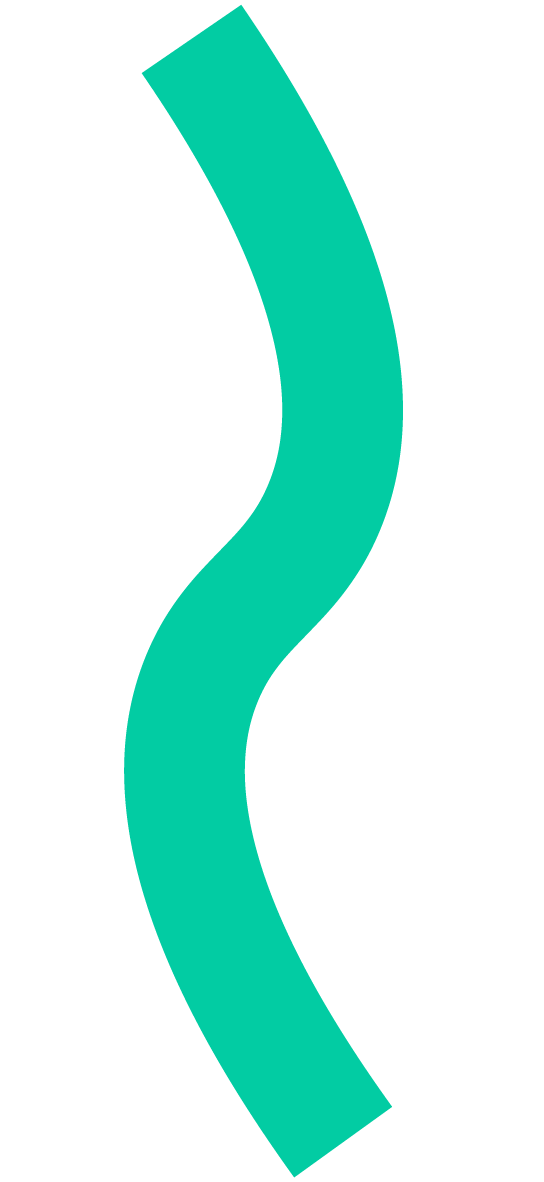 Deliberate Practice
Deliberate practice 1: Public narrative
By the end of your session, leaders will have: 
Deliberately practiced their prepared public narrative
Received feedback from their coach and peers and had the opportunity to re-practice based on that feedback
Developed confidence and the ability to apply public narrative in their work as a leader

Deliberate practice 2: Equity diversity and inclusion
By the end of your session, leaders will have:
• Deliberately practiced their identified area
• Received feedback from their coach and peers and had the opportunity to re-practice based on that feedback
• Developed confidence and the ability to address areas of EDI within their practice


Deliberate practice 3: Leaders choice
[Speaker Notes: Edit or delete as needed 
Select this slide when teaching on line]
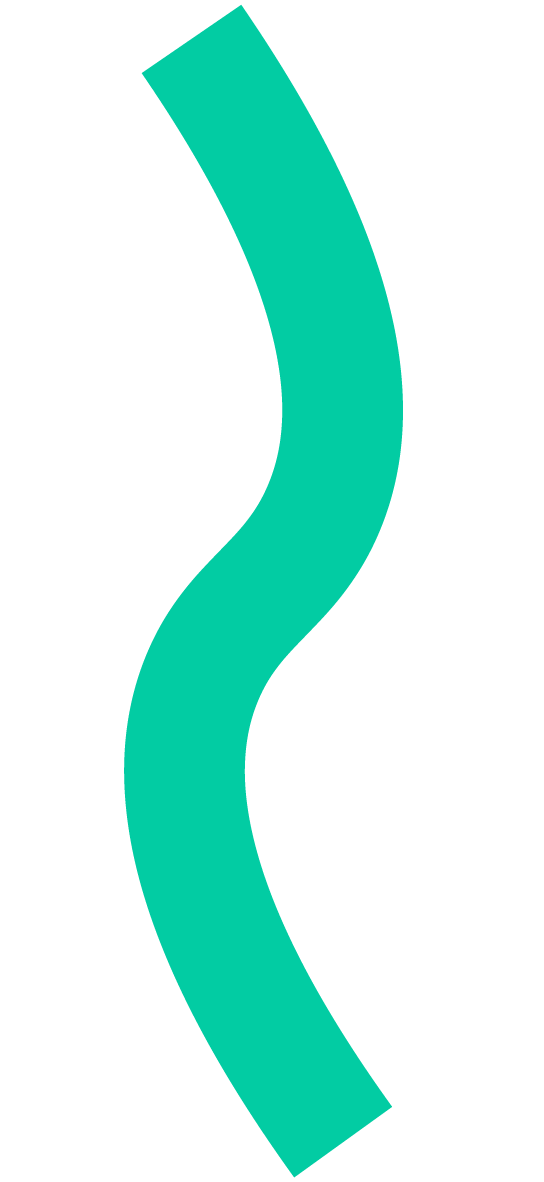 Self Study Modules
Self study 1: Public Narrative 
By the end of this module, leaders will be able to:
To have an understanding of the elements of public narrative and how it can be used in a variety of contexts.
To apply the public narrative principles to a story of self which exemplifies the key change desired. 
To write your own public narrative which includes 3 parts - self, us and now - to call others to action and prepare to practice with colleagues in your group session.

Self study 2: Applying research & best practice
By the end of this module, leaders will be able to:
Reflected on what evidence means to you in the decision-making process.
Described the steps needed to show evidence of impact.
Identified the different types of research and evidence available and how they might be used.
Be able to search for evidence using the What Works for Children's Social Care evidence store.
Considered how to link research to your day-to-day work.

Self study 3: LGBTQ+ 
By the end of this module, leaders will be able to:
To identify LGBTQ+ current context and landscape and reflect on how we think and talk about sexuality, sexual orientation and gender. 
To consider challenges LGBTQ+ people may face including children, young people and families as well as team members and self.
To explore good practice and share what leaders can do to build a LGBTQ+ organisational culture that supports inclusive and affirming social work practice. 
To prepare for your deliberate practice session, creating opportunities to apply and explore this learning further.
[Speaker Notes: Edit or delete as needed 
Select this slide when teaching on line]
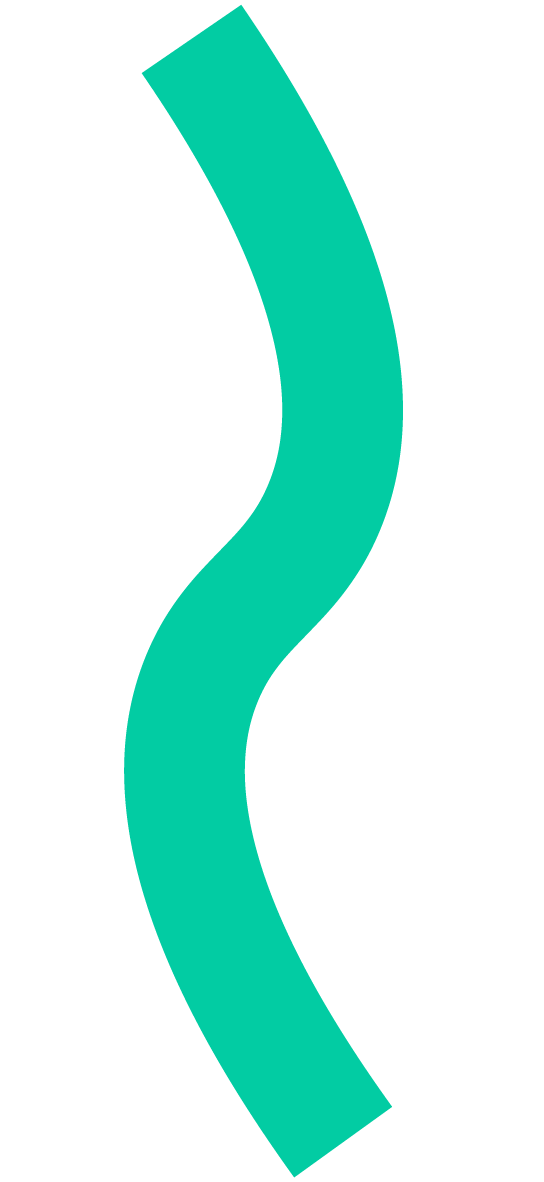 Self Study Modules
Self study 4: Approaches to decision making
By the end of this module, leaders will be able to:
Describe the complex ecology of social work decision-making, and the difference between practical-moral and technical-rational judgements in social work.
Identify ethical dilemmas in case studies and in your own practice context.
Reflect on your own individual skills of good judgement and identify how you can develop them even further.
Describe and experience some of the benefits (and challenges) of working in groups to improve the quality of judgements and decisions, and how to make the most of diverse perspectives.
[Speaker Notes: Edit or delete as needed 
Select this slide when teaching on line]
Self study: Reducing bureaucracy
By the end of this module, leaders will be able to:
Developed an understanding of how bureaucracy can create barriers to social workers doing their best work and have an awareness of how this can be reimagined.
Reflected on your role as a leader and how you can enable small changes to be made that are identified and voiced by practitioners.
Practiced engaging your teams in conversations about change and creating the context for the Crescendo approach.
Created an action plan for how you can take the first small steps to tackle the bureaucratic barriers that can frustrate your staff.

Self study: Surviving and thriving as a leader
By the end of this module, leaders will be able to:
Issues of wellbeing as a children’s services leader. 
Systems of support
Building your wellbeing toolkit. 
 Enhancing hope and meaning.

Self study: Individual supervision
By the end of this module, leaders will be able to:
Explain what effective supervision is. 
Critically reflect on the seven principles of effective supervision as identified by Dr David Wilkins (Cardiff University).  
Reflect on different perspectives on the supervisory relationship and space. 
Identify your own strengths and areas for development in providing effective supervision.
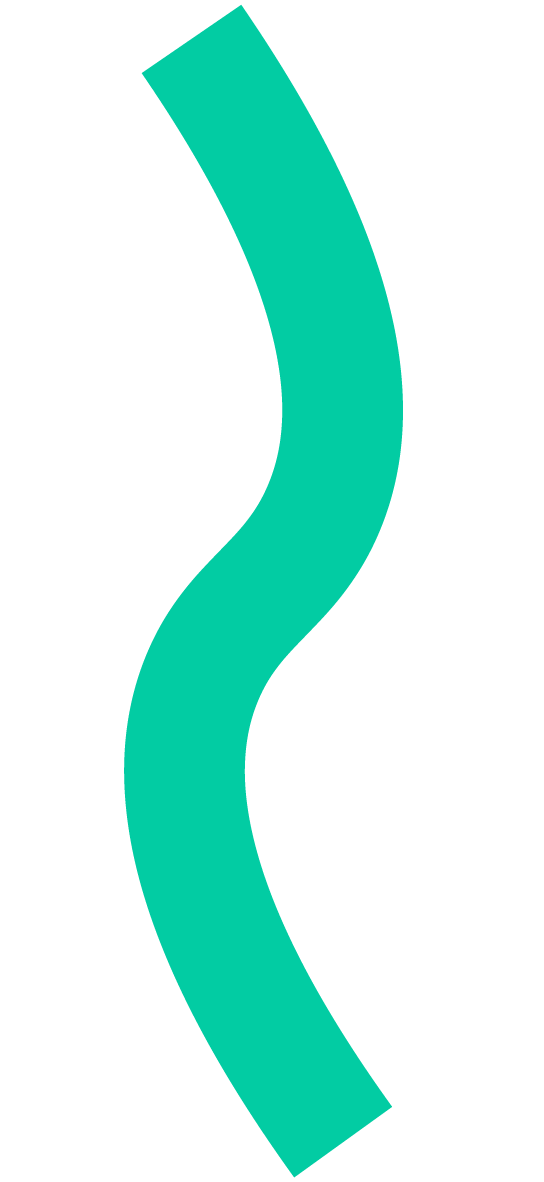 Self Study Modules
Leaders are required to complete one of the following modules.

Later in the programme there is a second self- study release where they also select 1 module.
[Speaker Notes: Edit or delete as needed 
Select this slide when teaching on line]